Computers
Screen (Monitor)
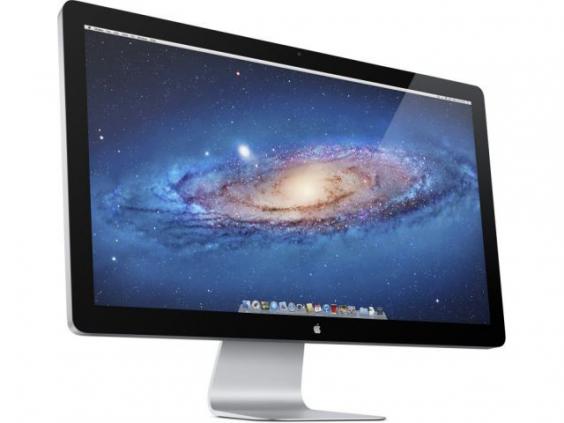 A monitor is a device used to display information 
The monitor is a output device
2
CPU
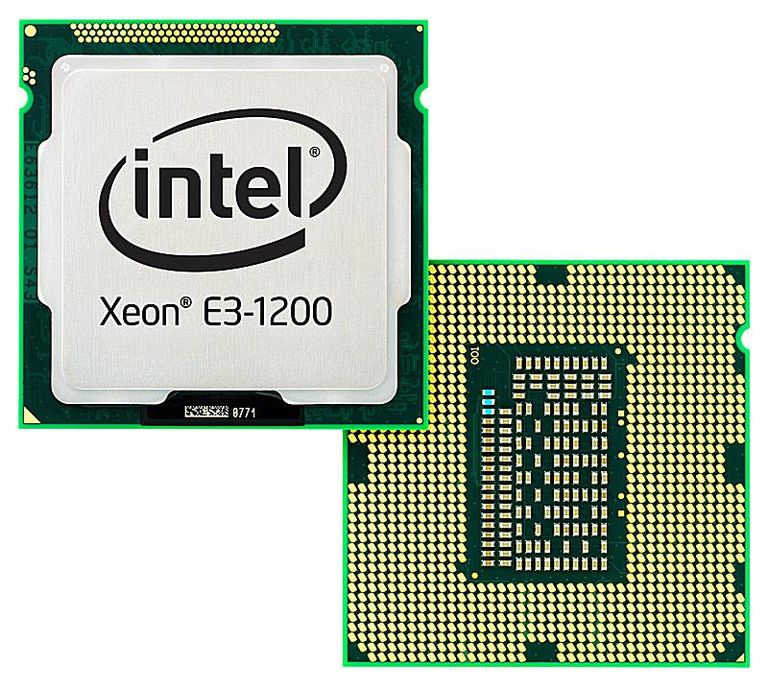 The CPU (Central Processing Unit) is the brains of the computer
3
Keyboard
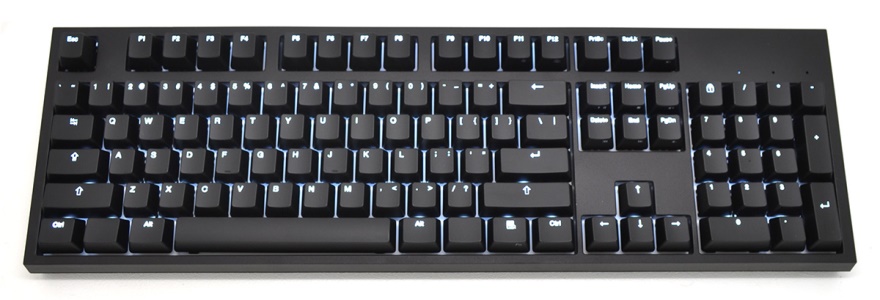 A keyboard  is a panel of keys used to operate a computer
The keyboard is a input device
4
Mouse
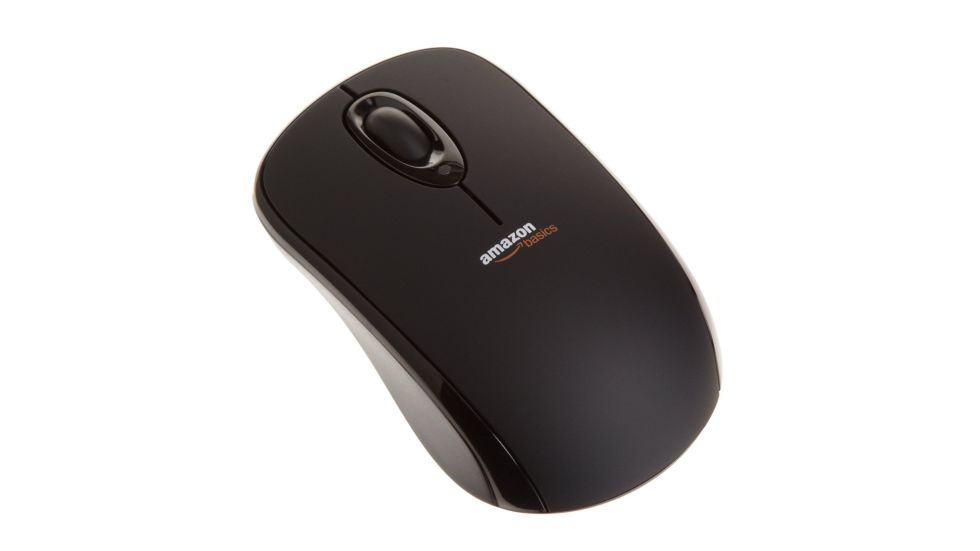 A mouse is a pointing device used to move a cursor on a screen
The mouse is a input device
5
Printer
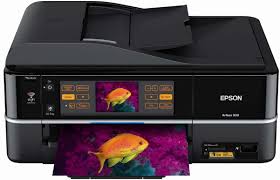 A printer is a machine used to write text or pictures onto paper
The printer is a output device
6
Any Questions?
Thank You!